Poverty, Good Development and the Gospel
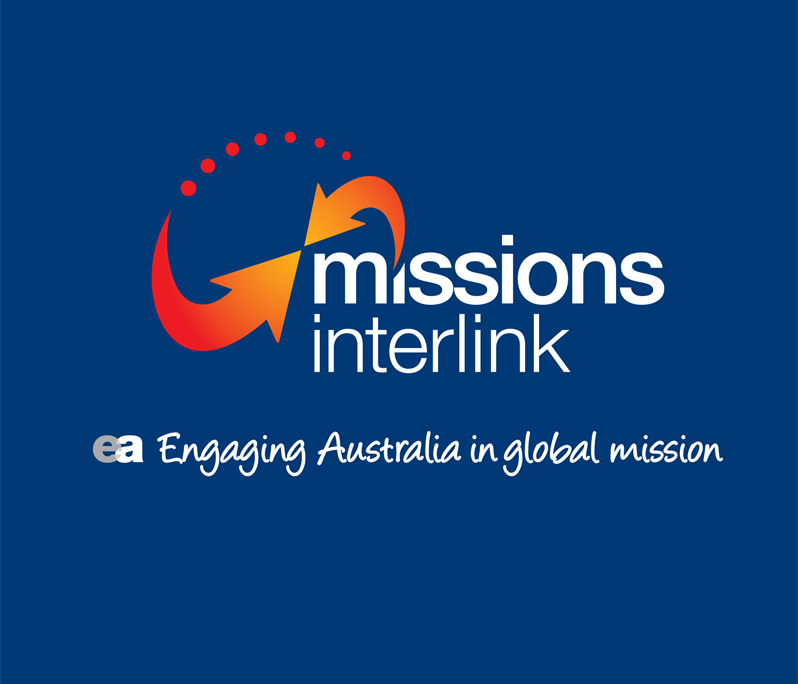 Scenario
You are arrived at your new placement and are struck by the apparent physical poverty you see. Someone asks you for money with the added comment, “ you’re a Christian/missionary, you should share what you have?”

What do you do? 
Would it make any difference if the request came from a local believer?
One of the things that is 
often confronting on mission trips is

POVERTY
Define or describe Poverty
[Speaker Notes: SLIDE 4
Personal definition – 2 mins

 – once more this is to prompt thinking not to get the “right” answer
Do not share or debrief yet]
https://www.youtube.com/watch?v=KEqQX8LsrHA
Did you agree with the definition given by UNICEF?
Discuss
[Speaker Notes: Slide 5

Watch UNICF video ( 2:14 mins)

A definition is given  at 1:17 mins ( could stop video at this point)

UNICF Definition:
	Poverty is the state of one who lacks possessions. It is the lack of basic needs- such as  water, nutrition, health, education, clothing and shelter


QUESTON: to you agree or disagree with this definition? WHY

5 mins discussion

https://www.youtube.com/watch?v=KEqQX8LsrHA UNIFC poverty

9Later we will be challenging the material focus of WHO’s definition]
Then we will primarily try to:
If we believe the primary cause of Poverty is:
Lack of knowledge
Oppression by corrupt people/systems
The personal sins of the poor
A lack of material resources
Social customs /attitudes
Educate the poor
Work for social justice
Evangelise the Poor
Give Material Resources to the Poor
Work for social change
[Speaker Notes: SLIDE 6
Key points: Introduction 
Our Definition of poverty is linked to our belief of the cause of poverty.
The way we try to deal with poverty is related to these beliefs

Of course there is often not a single cause! [ As we will see later in slides 13 & 14, sin is the ultimate cause but it is not the particular cause for each individual]

Work through ppt slide ( 2 mins )]
Now watch the following video to see if it gives any extra thoughts and discuss.
https://www.youtube.com/watch?v=V-VWc1v77fk
[Speaker Notes: Slide 8
Watch video ( next slide discuss)
https://www.youtube.com/watch?v=ltcZUJDT2KE   ( 2mins)

Key ideas in video:
 relief Vs rehabilitation Vs development


Relief – seldom, immediate, temporary

Development  can only happen if
people owning their part in the responsibility for problem.
People receptive to change 
partnership / walking alongside]
The heart of Good Development  is to understand:
“The Fall really happened, and it is wreaking havoc in all of our lives. We are all broken, just in different ways…..until we embrace our mutual brokenness, our work with low-income people is likely to do more harm than good.” 
Corbett & Fikkert P 61
[Speaker Notes: SLIDE 17
 Just read  - if time ask for comment]
Read 2 Cor. 5:18-20

18 All this is from God, who reconciled us to himself through Christ and gave us the ministry of reconciliation: 19 that God was reconciling the world to himself in Christ, not counting people’s sins against them. And he has committed to us the message of reconciliation.
But a ministry of reconciliation doesn’t permit us to neglect practical issues.
[Speaker Notes: SLIDE 17

Read  - 

discuss if time

For what might we need to repent?

What could this reconciliation look like?]
Read Isaiah 58 :6-7
“The kind of fasting I want is this: Remove the chains of oppression and the yoke of injustice; and let the oppressed go free. Share your food with the hungry and open your homes to the homeless poor. Give clothes to those who have nothing to wear, and do not  refuse to help your own relatives.”
Read 1 John 3:17 & 18
If we are rich and see others in need, yet close our hearts against them, how can we claim that we love God?
[Speaker Notes: Read texts
Note both Old and New Testaments demand practical responses to poverty

What we are trying to discover is the BEST way to give practical support to ensure long-term benefit for all]
Three different ways to give help:


Watch the following video, define the three ways.
https://www.youtube.com/watch?v=ltcZUJDT2KE
[Speaker Notes: Slide 8
Watch video ( next slide discuss)
https://www.youtube.com/watch?v=ltcZUJDT2KE   ( 2mins)

Key ideas in video:
 relief Vs rehabilitation Vs development


Relief – seldom, immediate, temporary

Development  can only happen if
people owning their part in the responsibility for problem.
People receptive to change 
partnership / walking alongside]
DevelopmentImproving the experience for all
Approach to Development
Foundations for Development
Assets based (ABCD)
Identify existing local human, material & non-material assets
Build relationships
Decide locally /citizen led
Resource the (temporary) gaps
Participatory with locals
Holistic – (& through local church)
Mobilise supportive people
With partnerships
Reflection and learning
Dependence of God /place of prayer
Building relationships
Repentance & forgiveness
Humility to learn from others
Long term view (not simplistic)

Remember the difference between relief, reconstruction & development
[Speaker Notes: SLIDE 18

This is a KEY slide. Spend as much time on it as you can

Extra supportive information for this section in When helping Hurts especially chapters 6 & 11]
Application in the real world
Select and read a scenario
What kind of response does this situation need:
Relief, 
Rehabilitation
Development
What would you do in this situation?
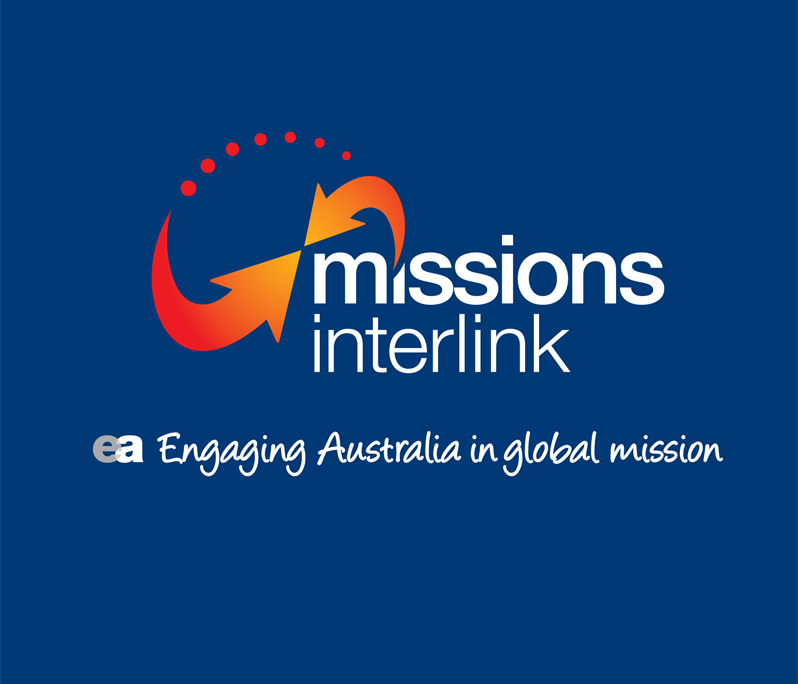